Figure 2
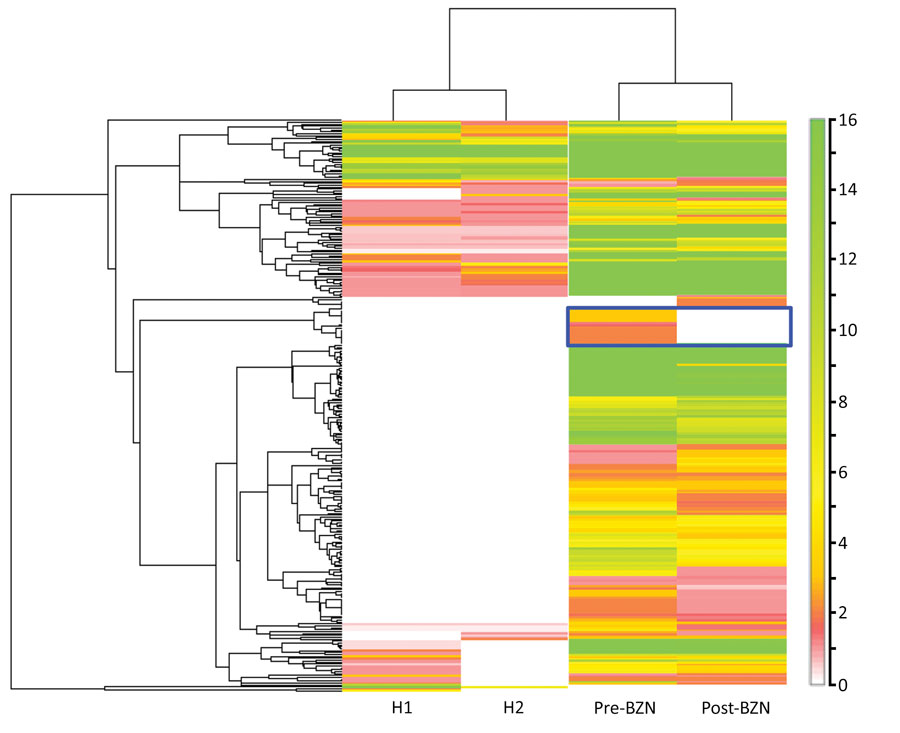 Figure 2. Human proteomic profile of plasma-derived EVs from a heart transplant patient with chronic Chagas disease before and after BZN treatment and from 2 healthy donors. Heatmap of the identified human EV-derived proteins. Heatmap was generated from proteomic data by the Scaffold perSPECtives software (Proteome Software, http://www.proteomesoftware.com). Hierarchical clustering was performed based on the normalized weighted spectrum count. Higher numbers of human proteins were found in EVs isolated from the patient, before and after benznidazole treatment, compared with EVs derived from the 2 healthy donors (H1, H2). Scale bar indicates intensity. BZN, benznidazole; EV, extracellular vesicle.
Cortes-Serra N, Mendes M, Mazagatos C, Segui-Barber J, Ellis CC, Ballart C, et al. Plasma-Derived Extracellular Vesicles as Potential Biomarkers in Heart Transplant Patient with Chronic Chagas Disease. Emerg Infect Dis. 2020;26(8):1846-1851. https://doi.org/10.3201/eid2608.191042